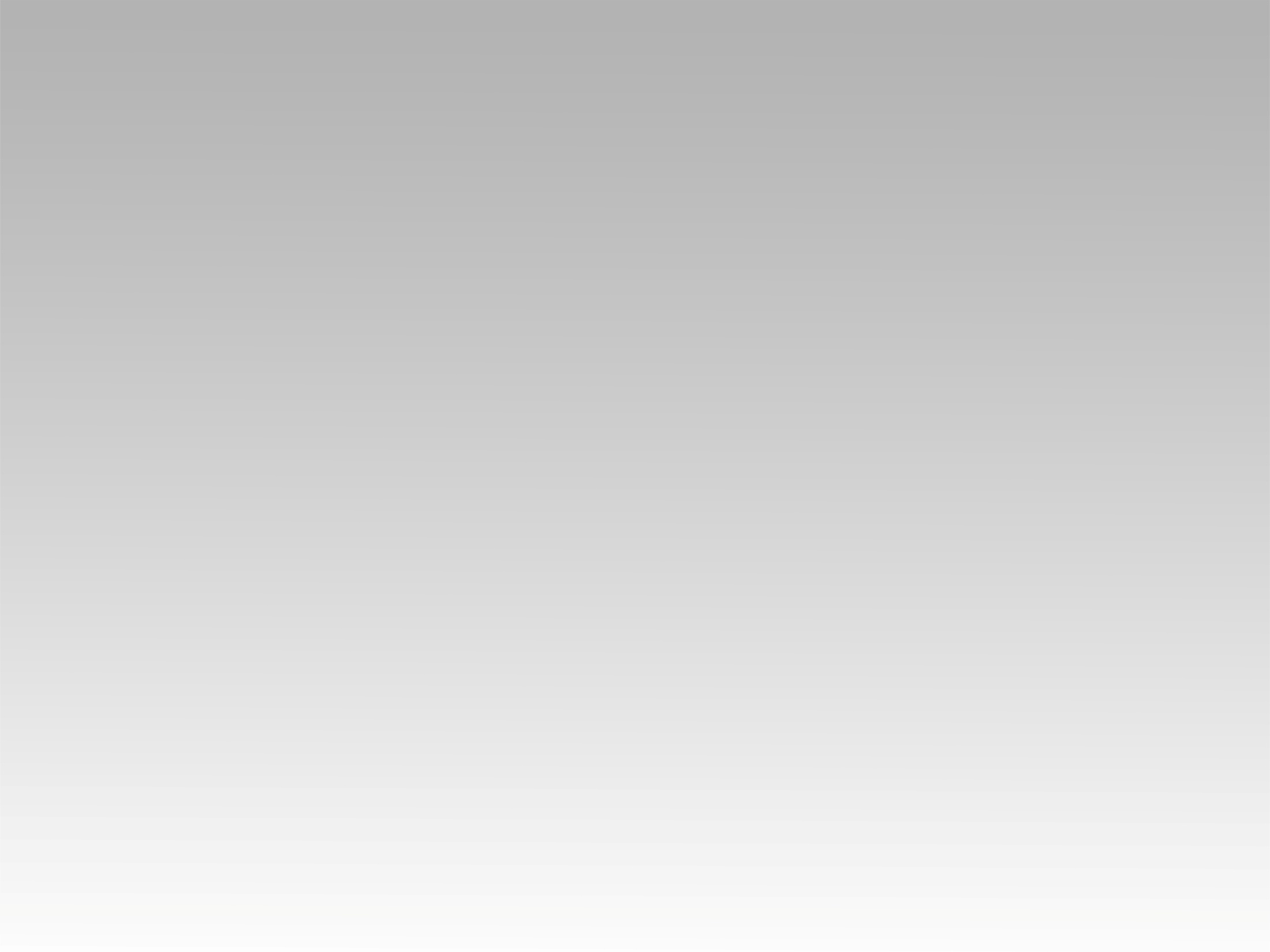 تـرنيـمـةالرب عال
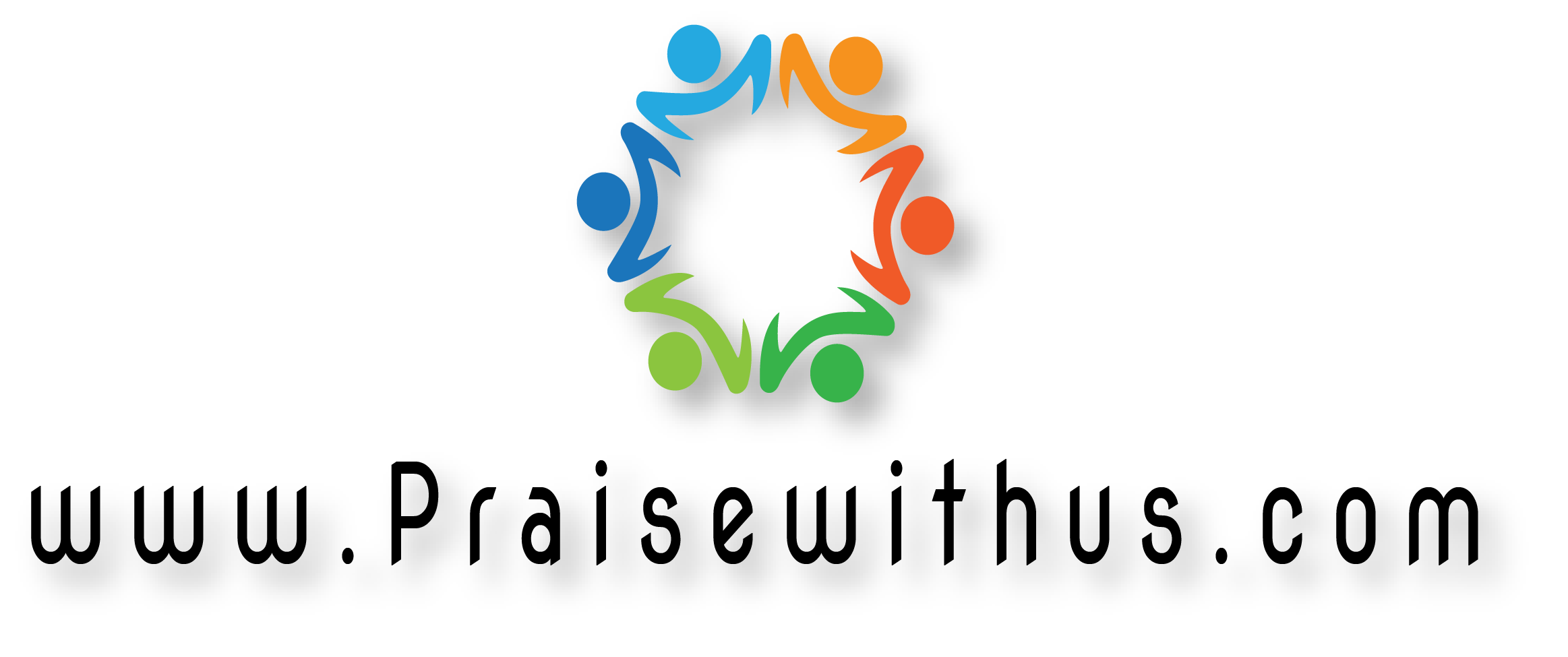 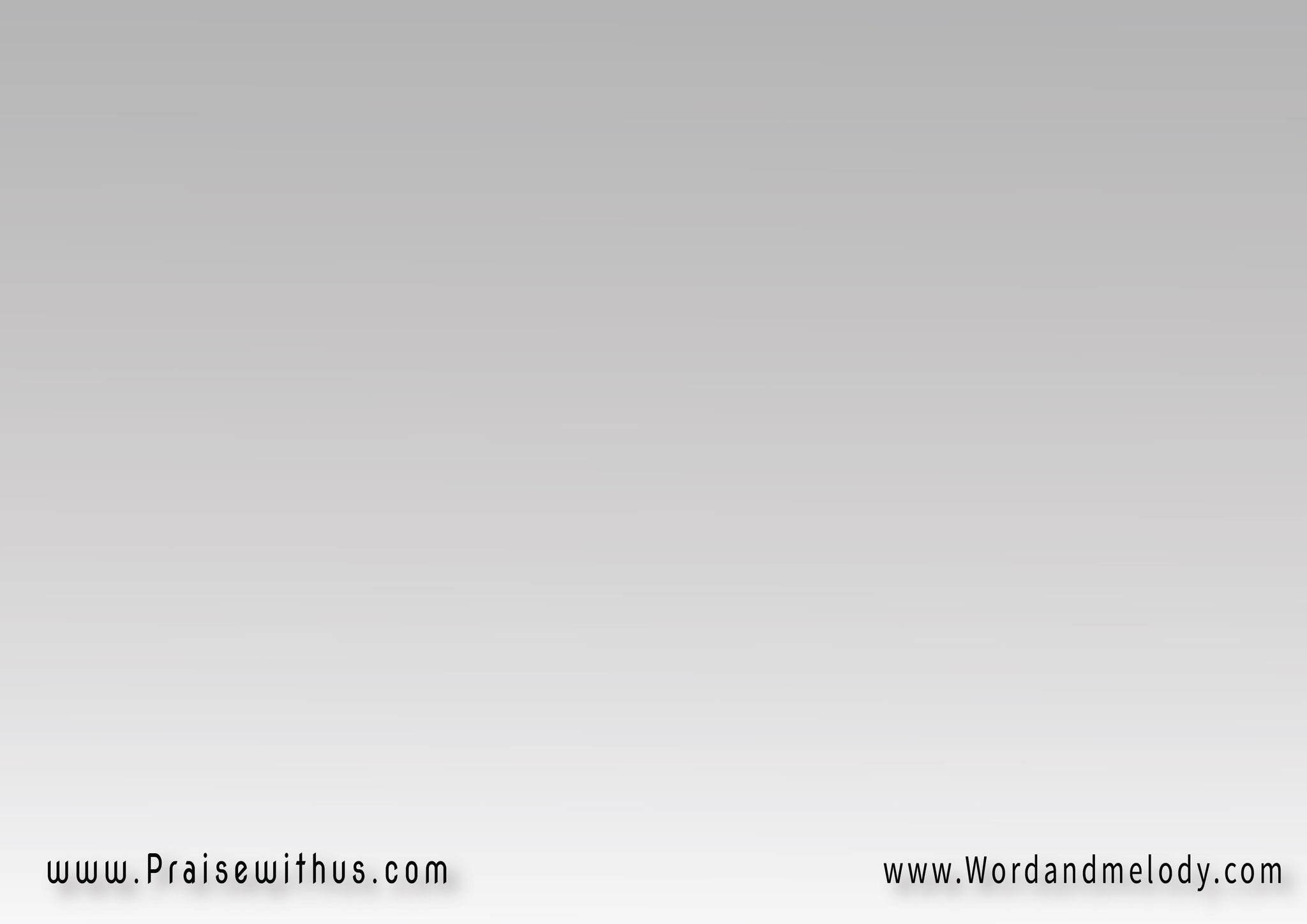 ( الرب عال ) 3فوق الجبال( ملك عظيم ) 3لبس الجلال
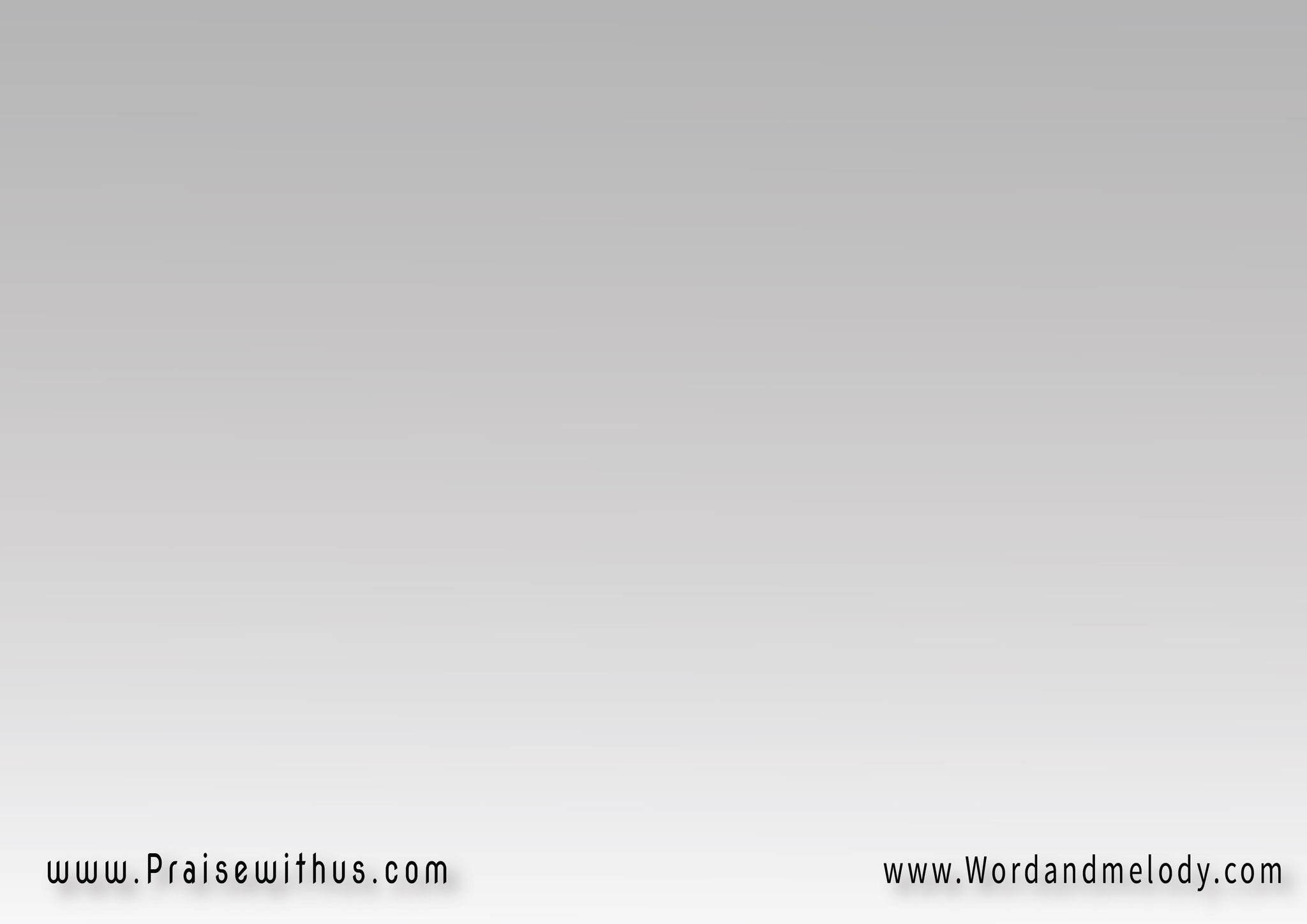 1-
(معًا نعلي ربنا المسيــــــح 
نشدو نغني نرفع التَسبيح) 2
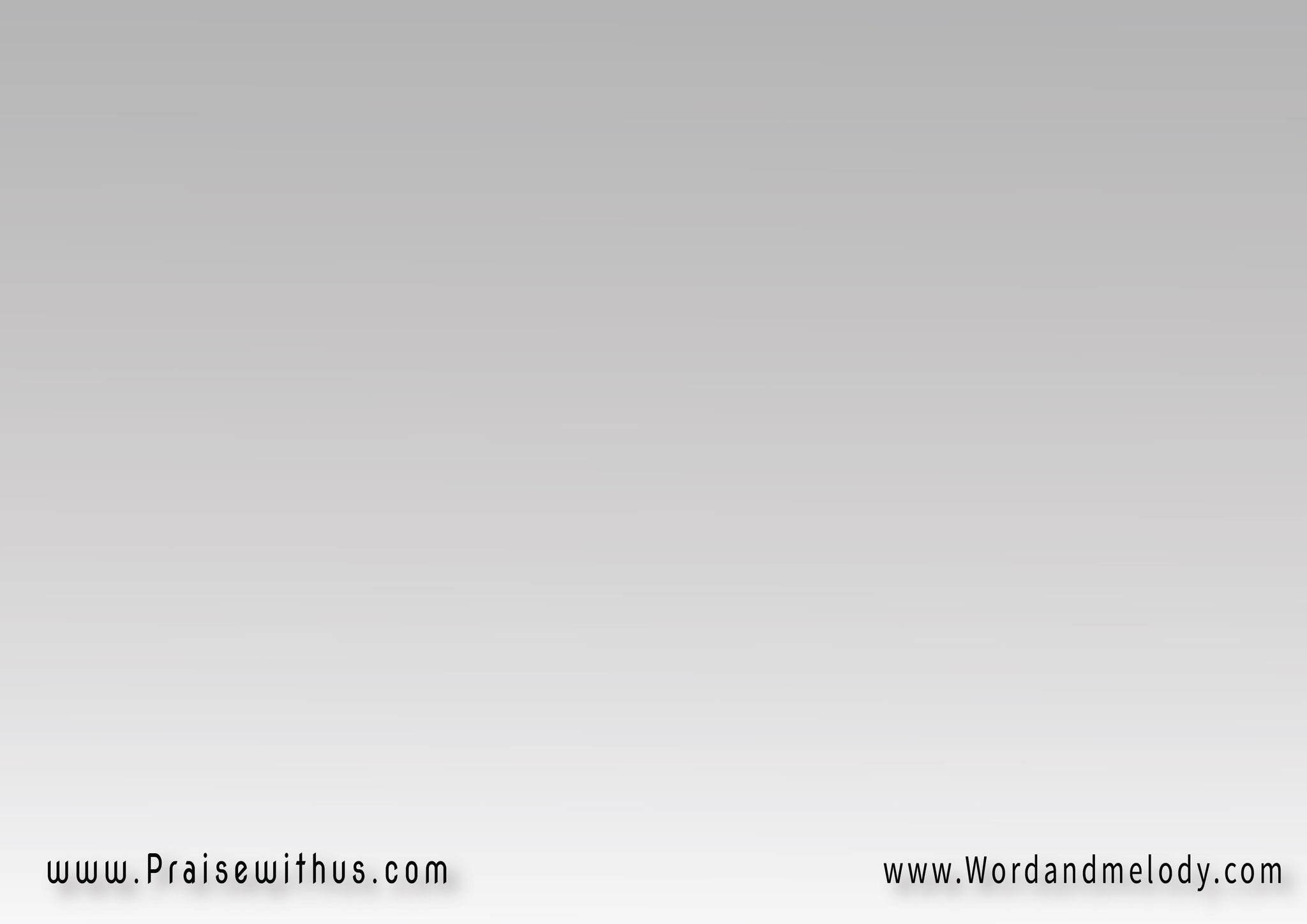 ( الرب عال ) 3فوق الجبال( ملك عظيم ) 3لبس الجلال
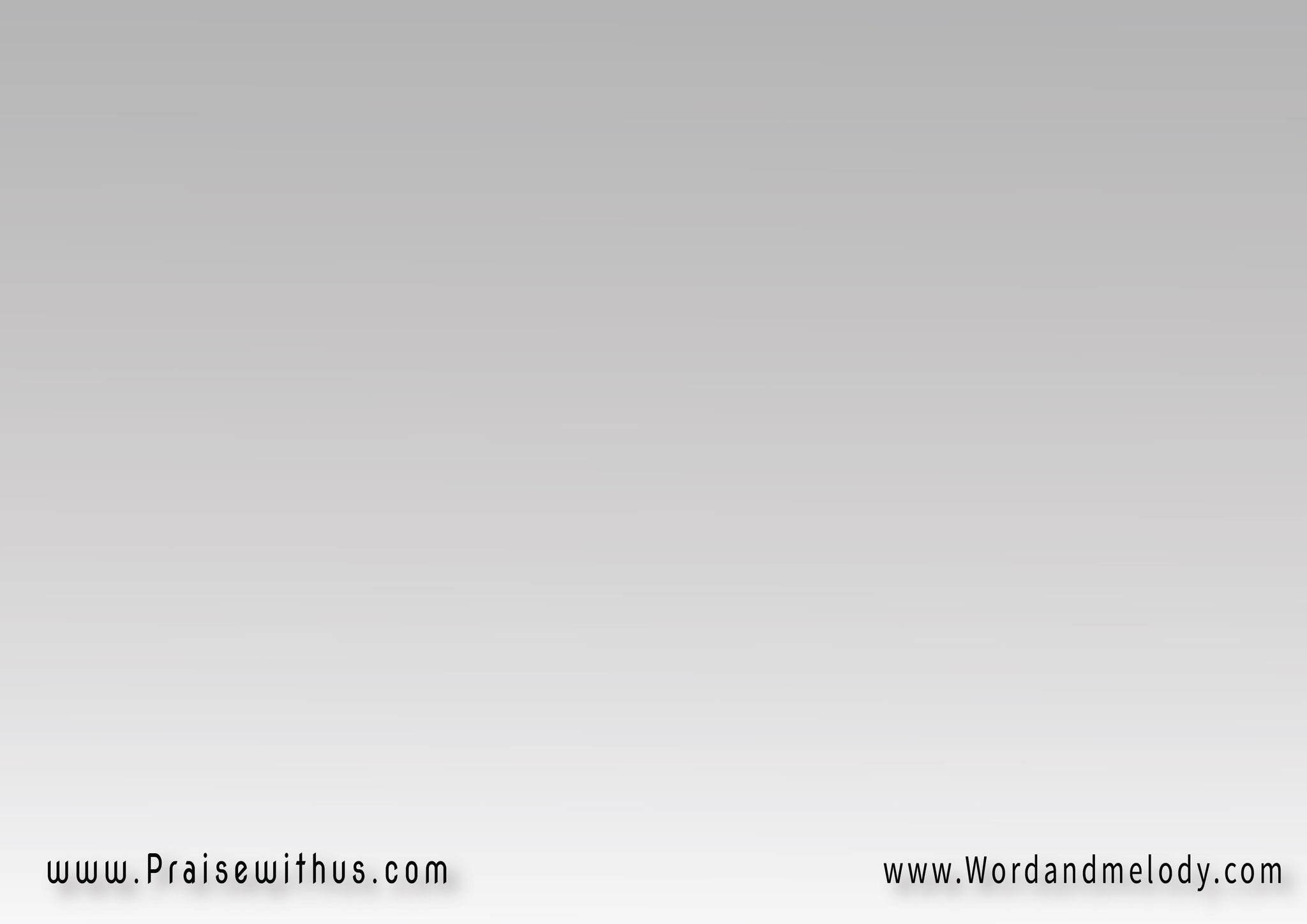 2-
(هللويا مجدا للإله 
لكل شيء يهب الحياة) 2
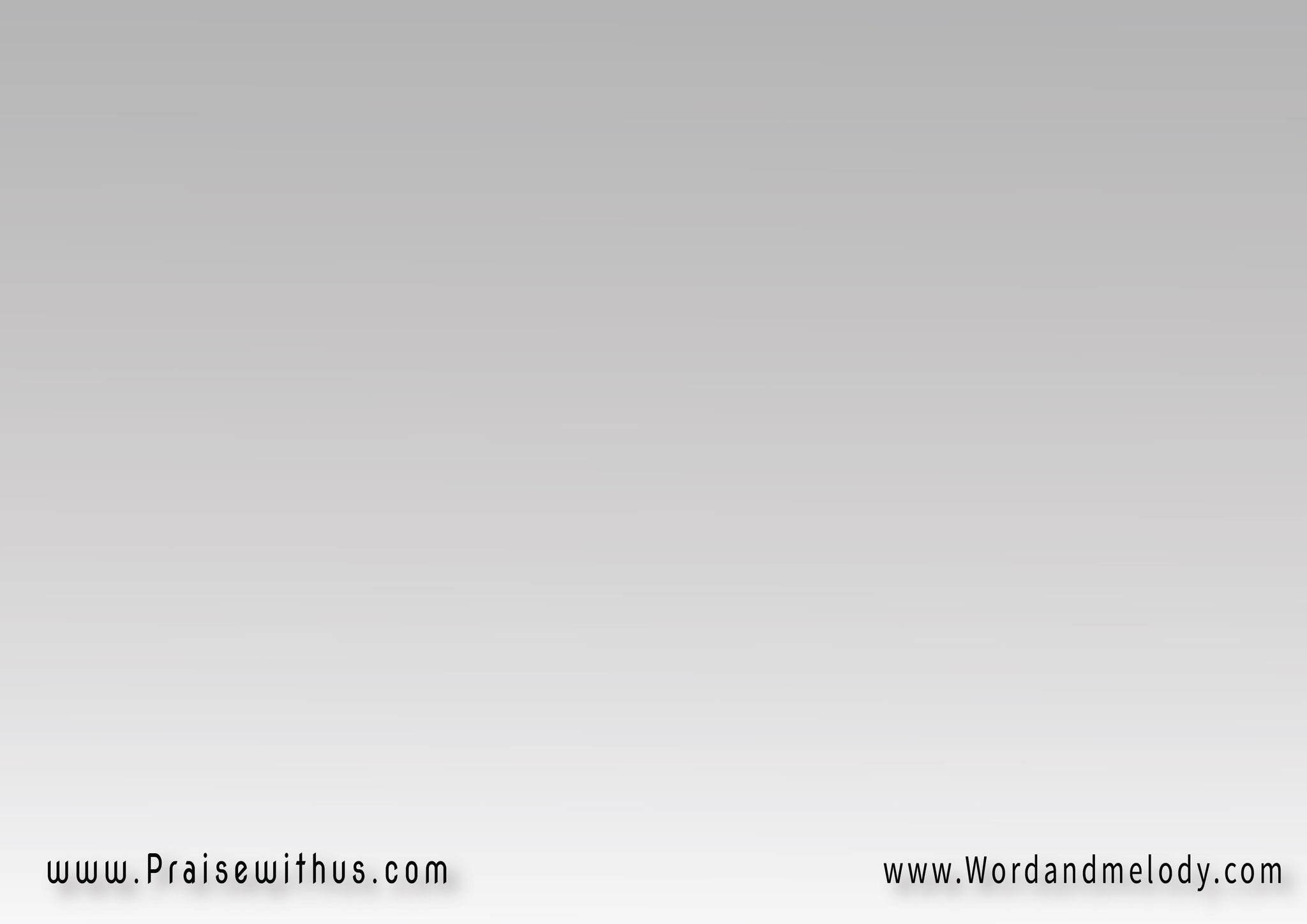 ( الرب عال ) 3فوق الجبال( ملك عظيم ) 3لبس الجلال
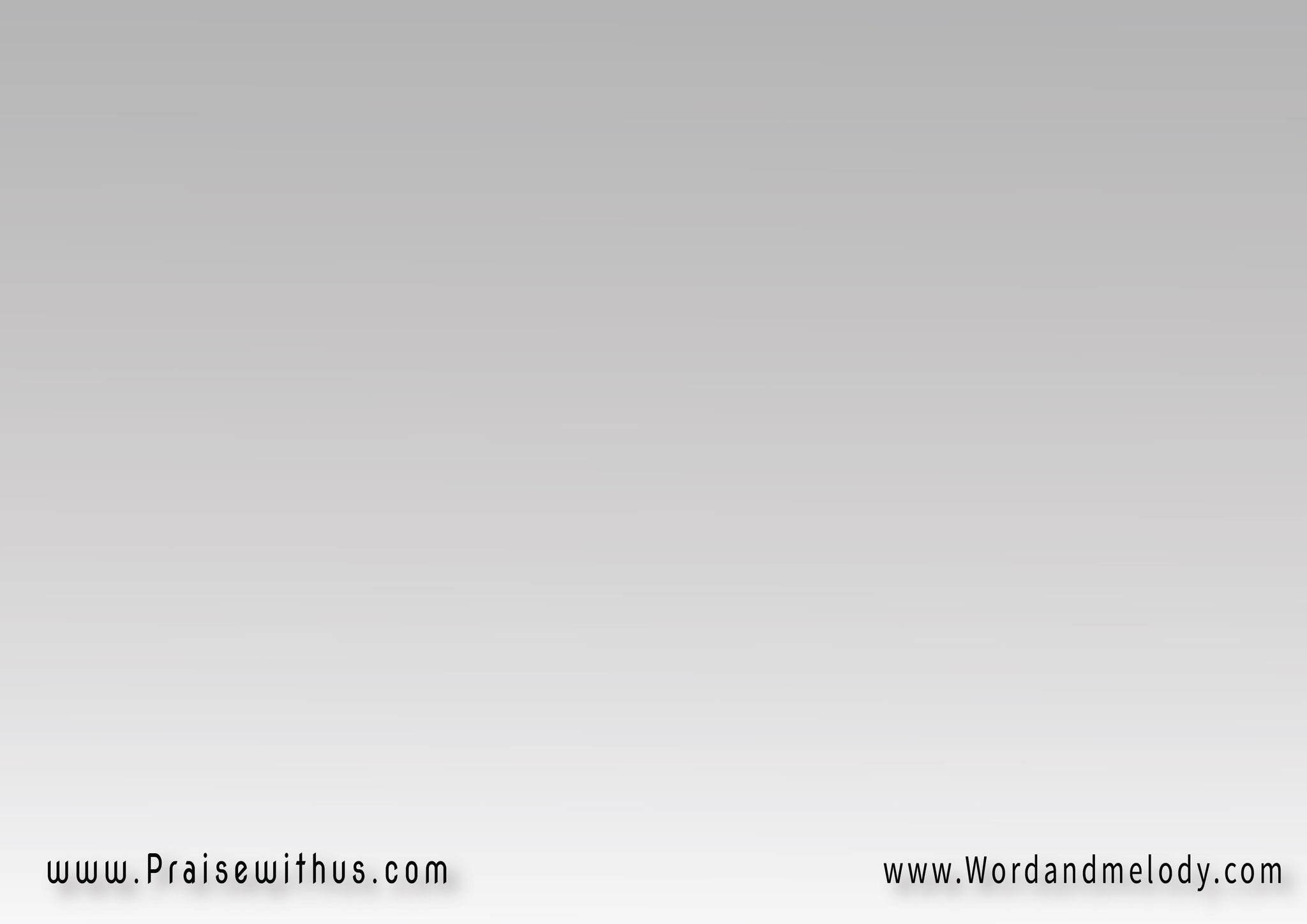 3-
(من مثلك يا ربنا المجيد 
فحقك دوما يعلو يزيد) 2
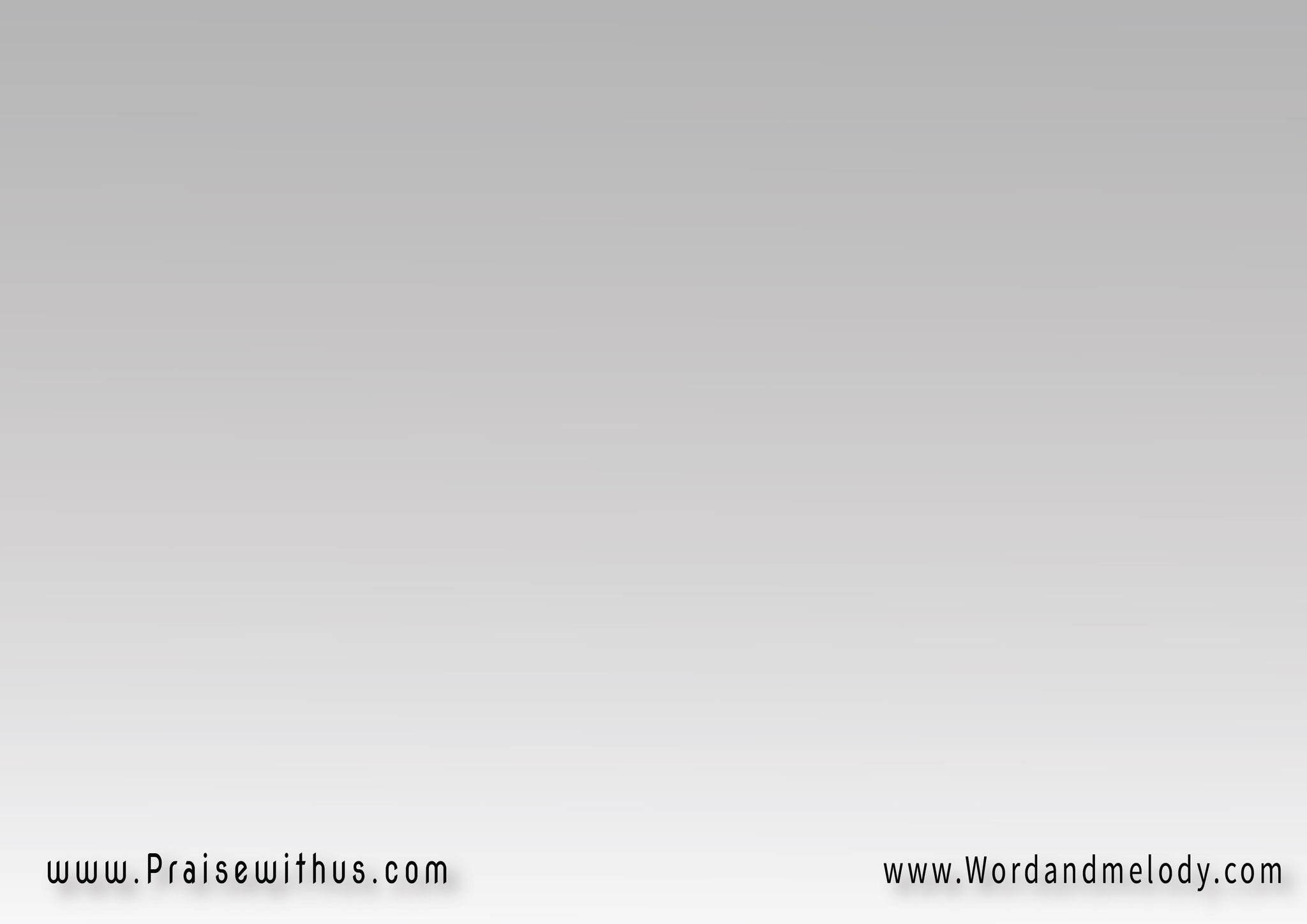 ( الرب عال ) 3فوق الجبال( ملك عظيم ) 3لبس الجلال
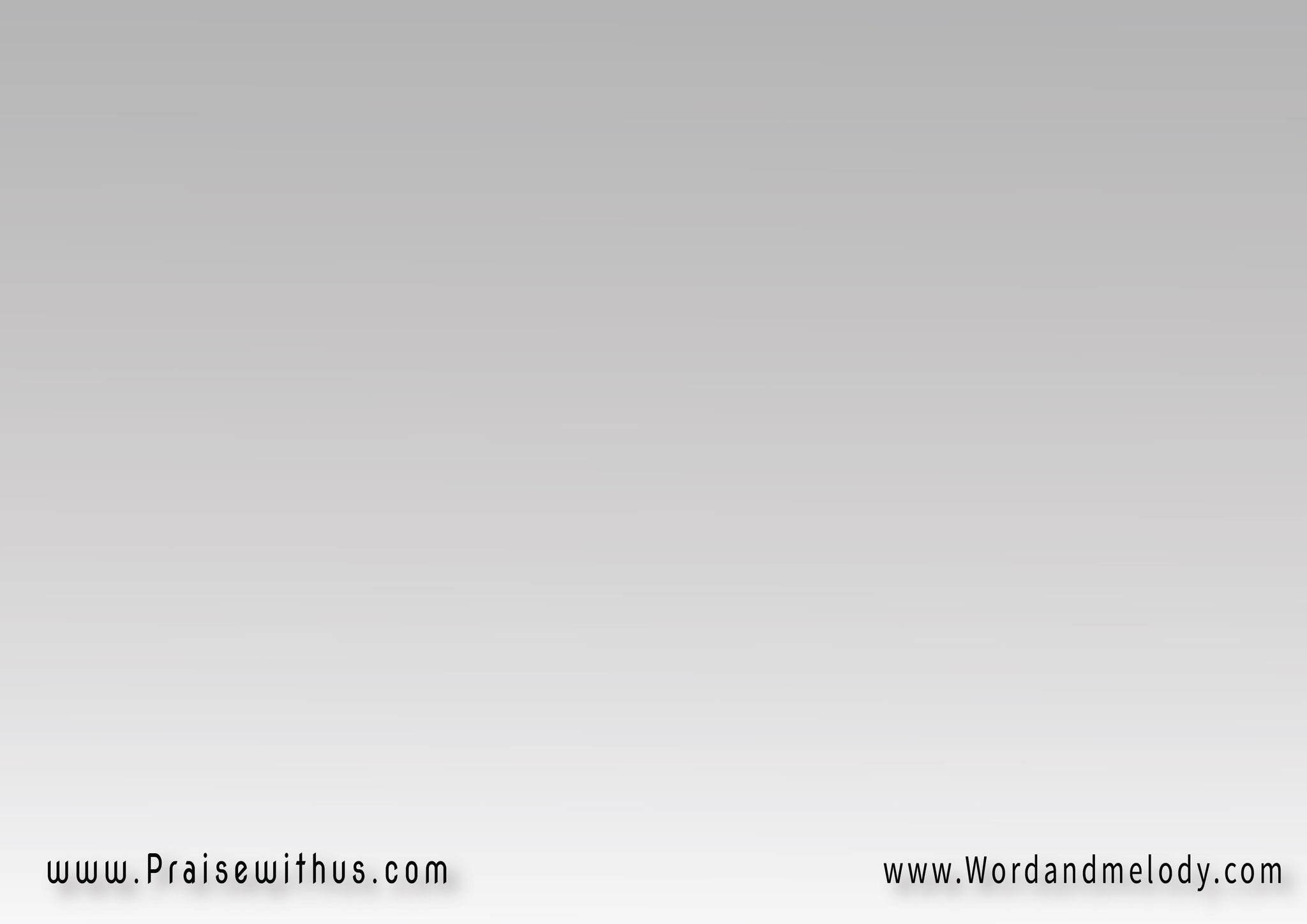 4-
(يخرج للحرب يسحق الأعداء من مثله جبار في القتال) 2
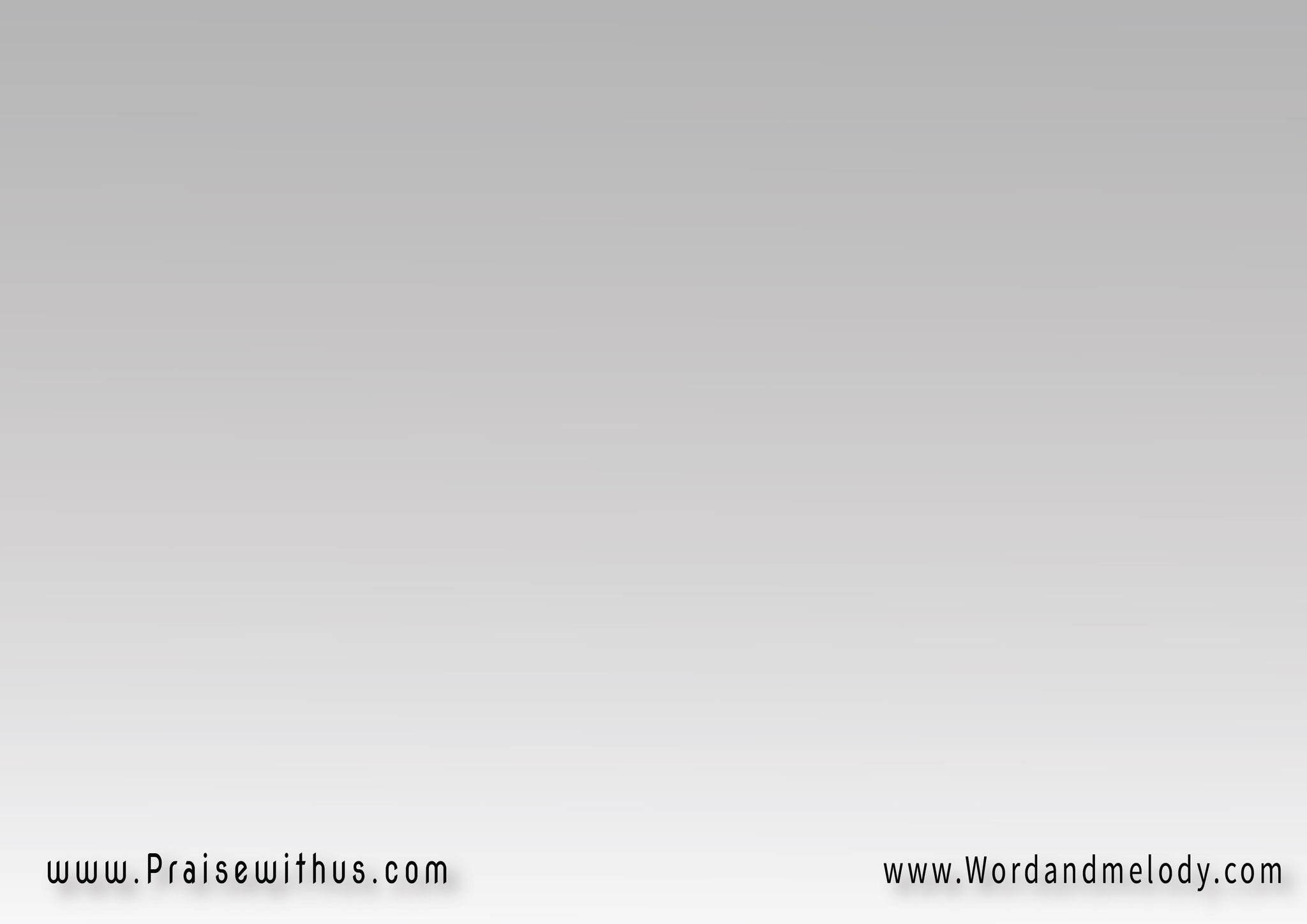 ( الرب عال ) 3فوق الجبال( ملك عظيم ) 3لبس الجلال
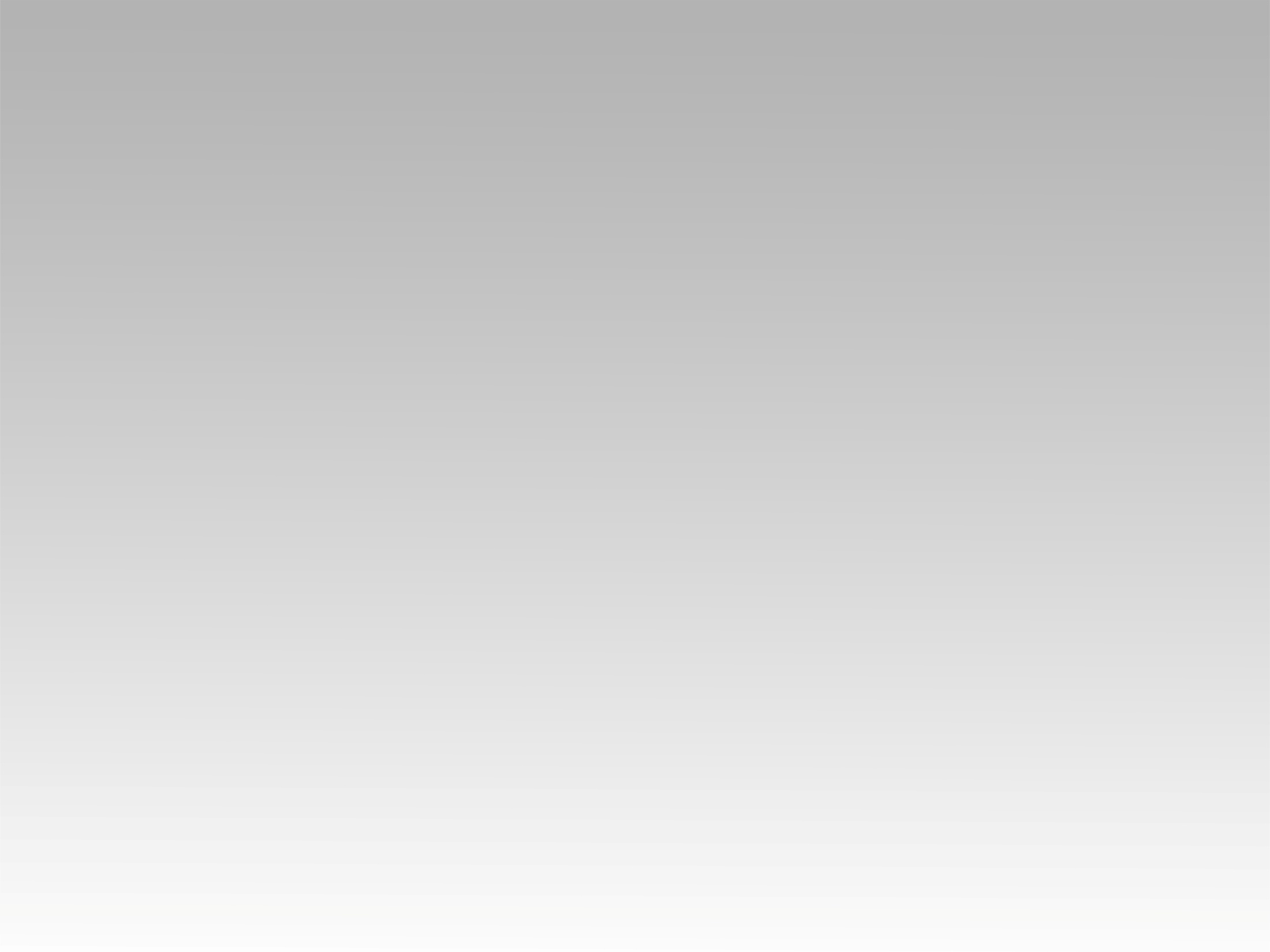 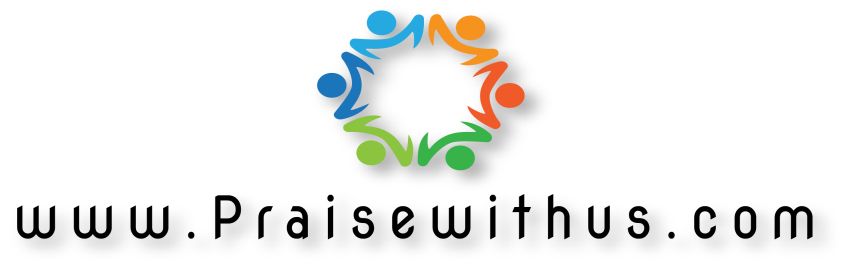